EPS/Fault Management Software
Jimmy Nguyen
Electrical Power Subsystem Member
1
Overview
Hardware implemented protection
Fault software 
Photodiode angle conversion
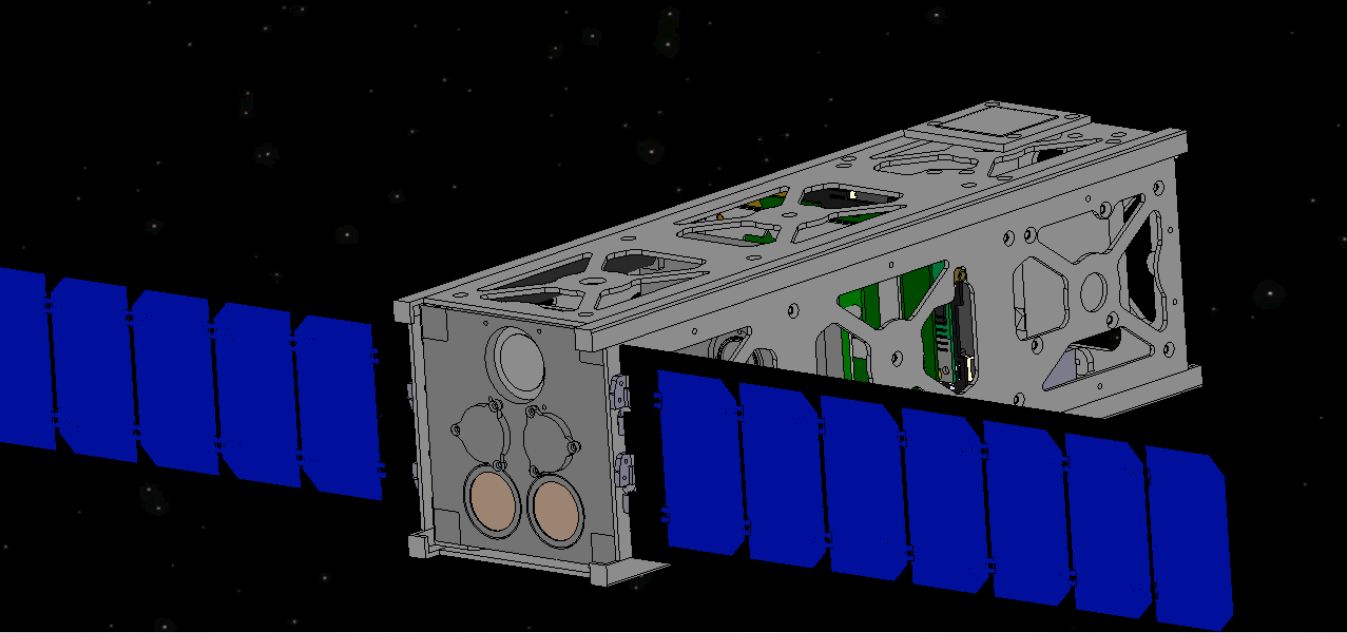 SDS-1 Simulation
2
Hardware Implemented Protection
ClydeSpace – EPS Board, Solar Panels, Battery

Over-Current Bus Protection
 Solid state switches

Battery Under-Voltage 
 To prevent over discharge
 Uses comparator circuit w/
	 hysteresis.
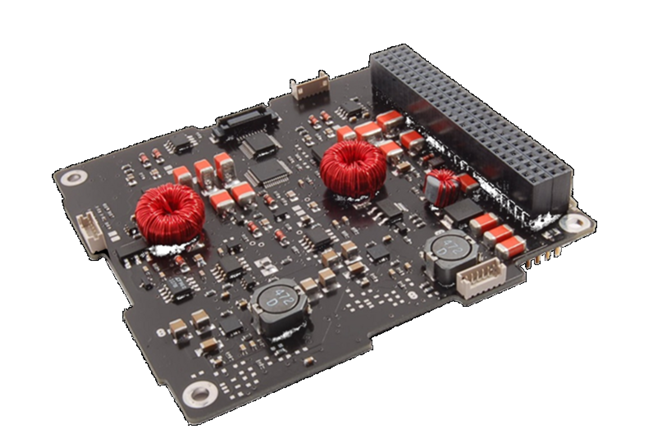 EPS Board 
(Courtesy of ClydeSpace)
3
Hardware Implemented Protection
Battery Over-Current
	-Polyswitch protection
	- Shuts down supply busses
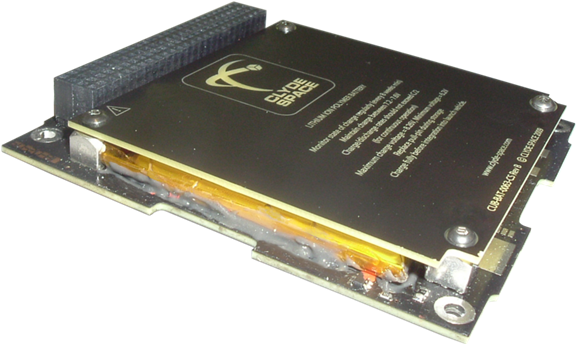 Stand-Alone Battery 
(Courtesy of ClydeSpace)
4
Power Modes
Full Load
Normal Operation A
Normal Operation B
Normal Operation C
Normal Operation D 
Standby Mode
Load Shed Mode
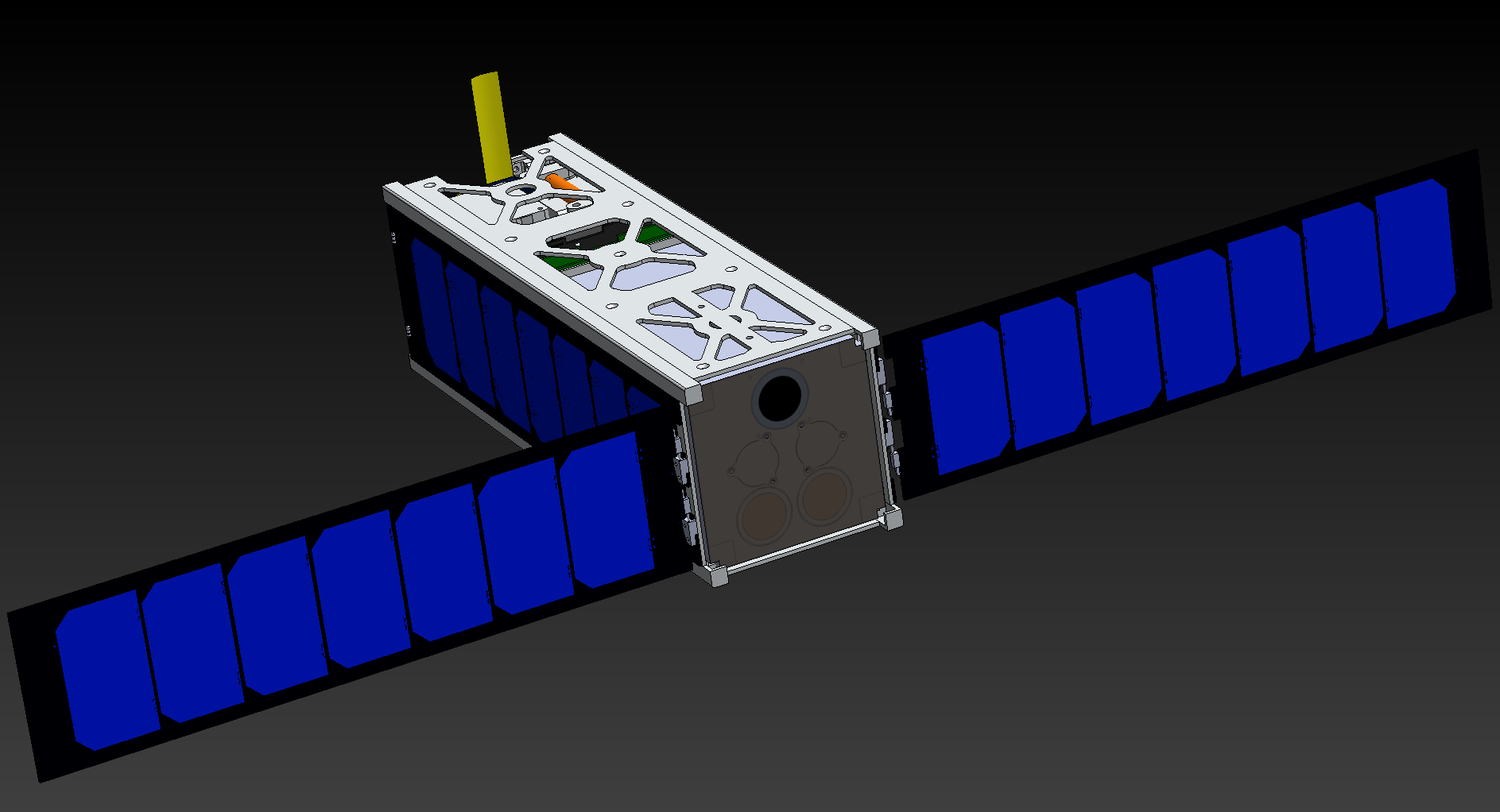 SDS-1 Simulation
5
Major Problem
How do we communicate if all components are off?
	
	- Hardware never powers off forever
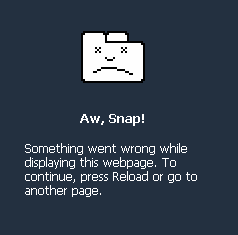 Chrome error icon
6
EPS Fault Management Flow Diagram
7
Photodiode
Angle conversion using PIC microcontroller
Testing stages
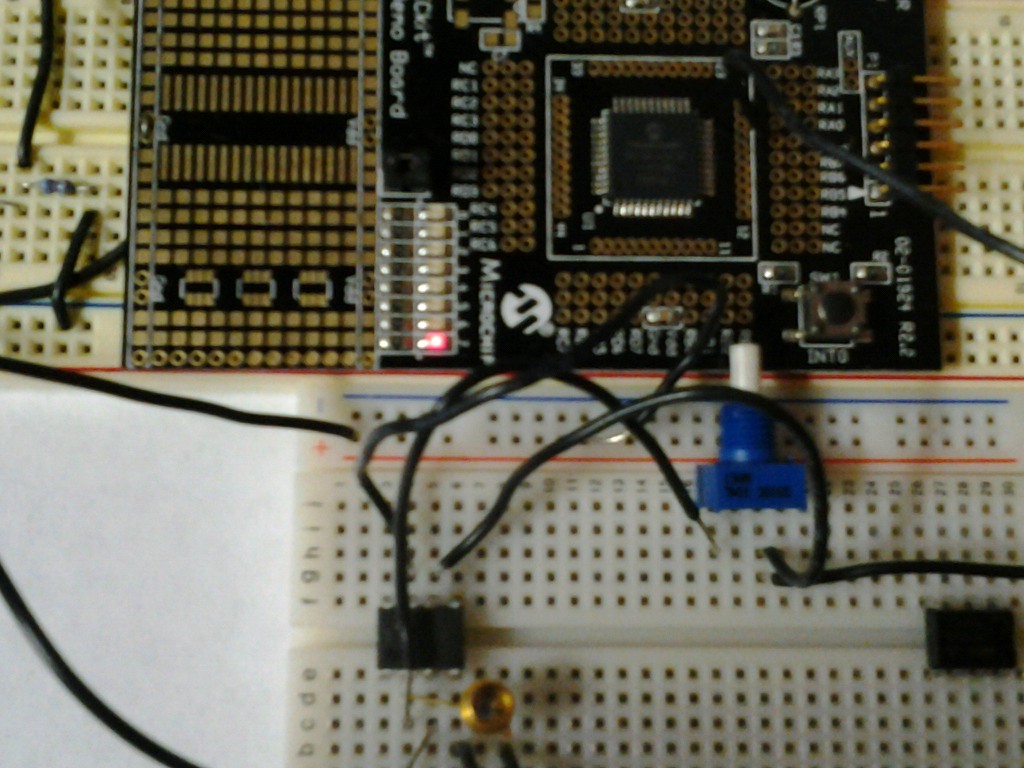 Photodiode Demo Setup
8
Questions or Comments?
Name:	Jimmy Nguyen
Website: 	http://sdsl.club.asu.edu/
Email:		jnguye22@asu.edu
9